Initial ideas
Materials
Functionv
Finish
dDesign Style
fColour
jGood Points
jBad points
Materials
Functionv
Finish
dDesign Style
fColour
jGood Points
jBad points
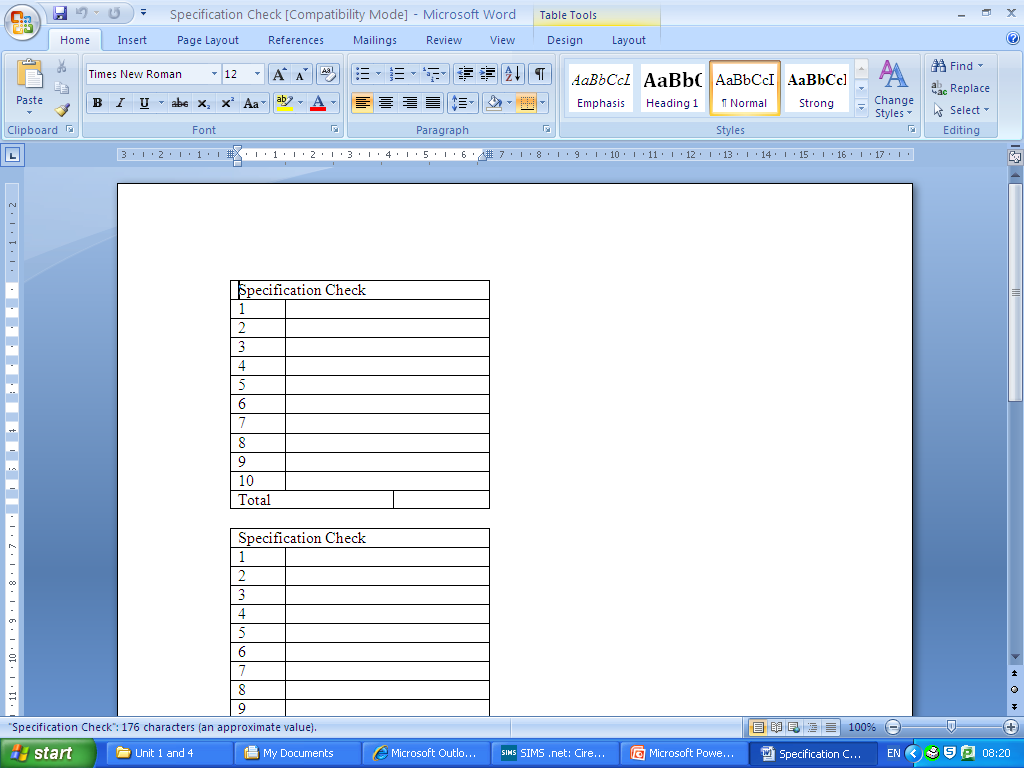 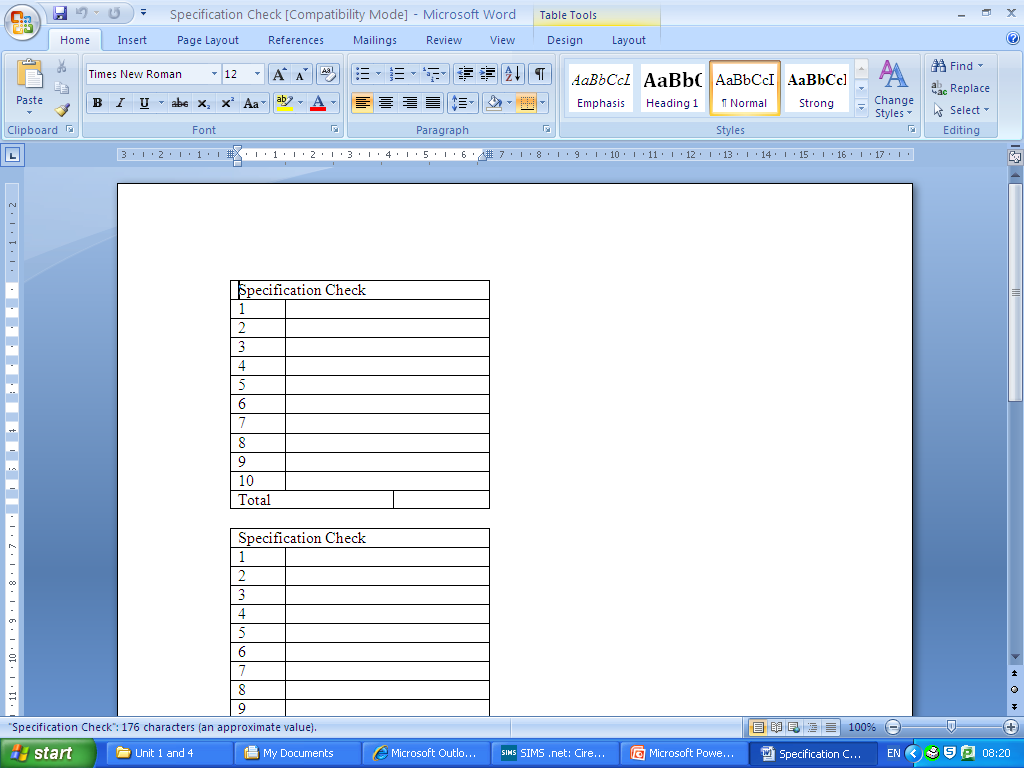 Initial ideas
Materials
Functionv
Finish
dDesign Style
fColour
jGood Points
jBad points
Materials
Functionv
Finish
dDesign Style
fColour
jGood Points
jBad points
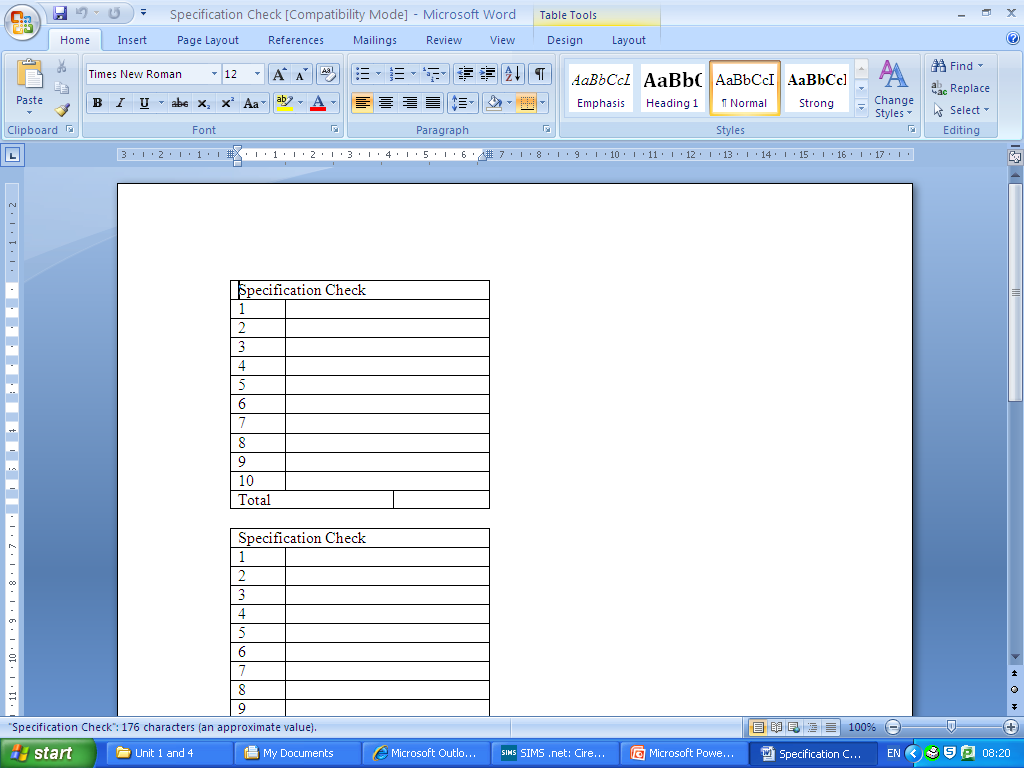 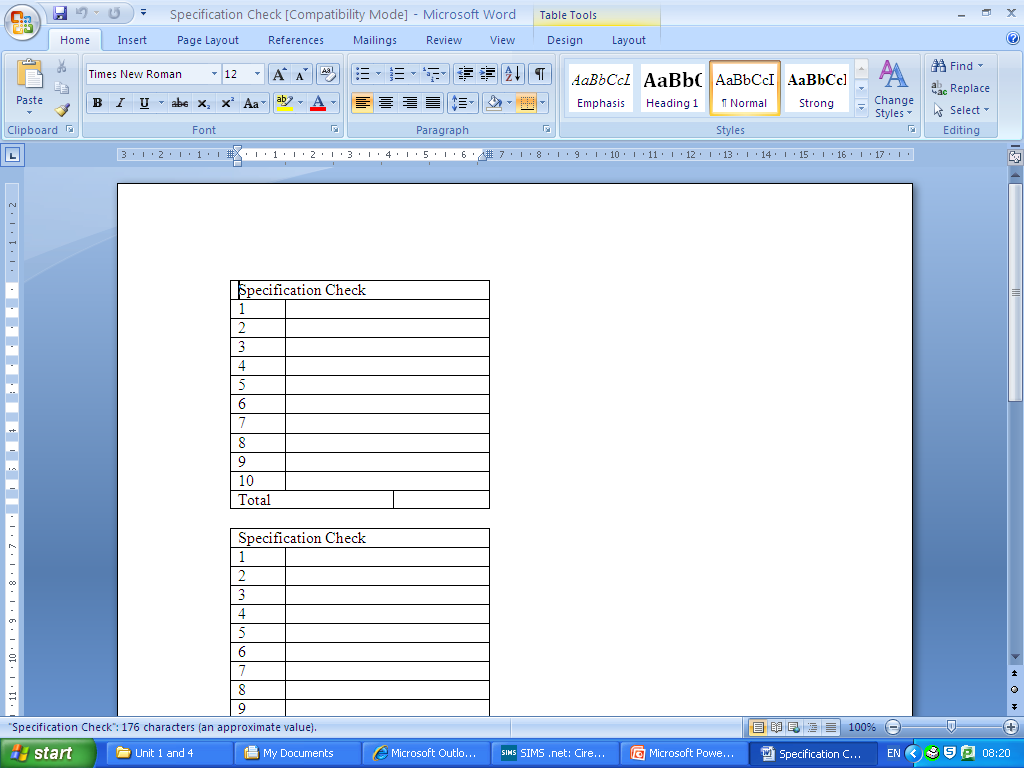